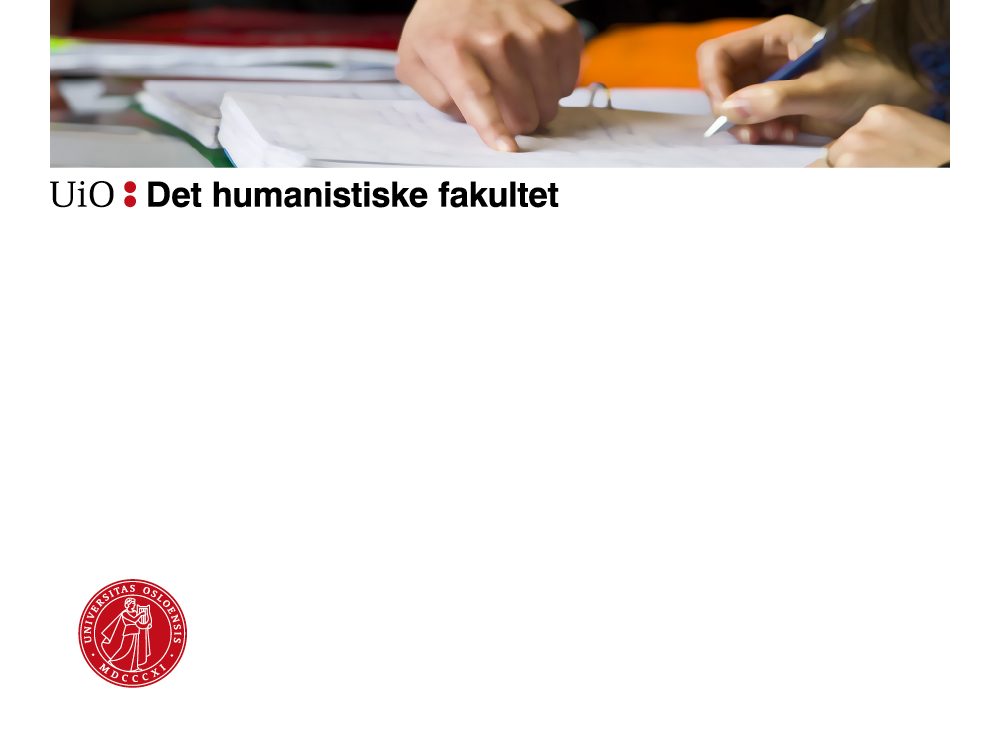 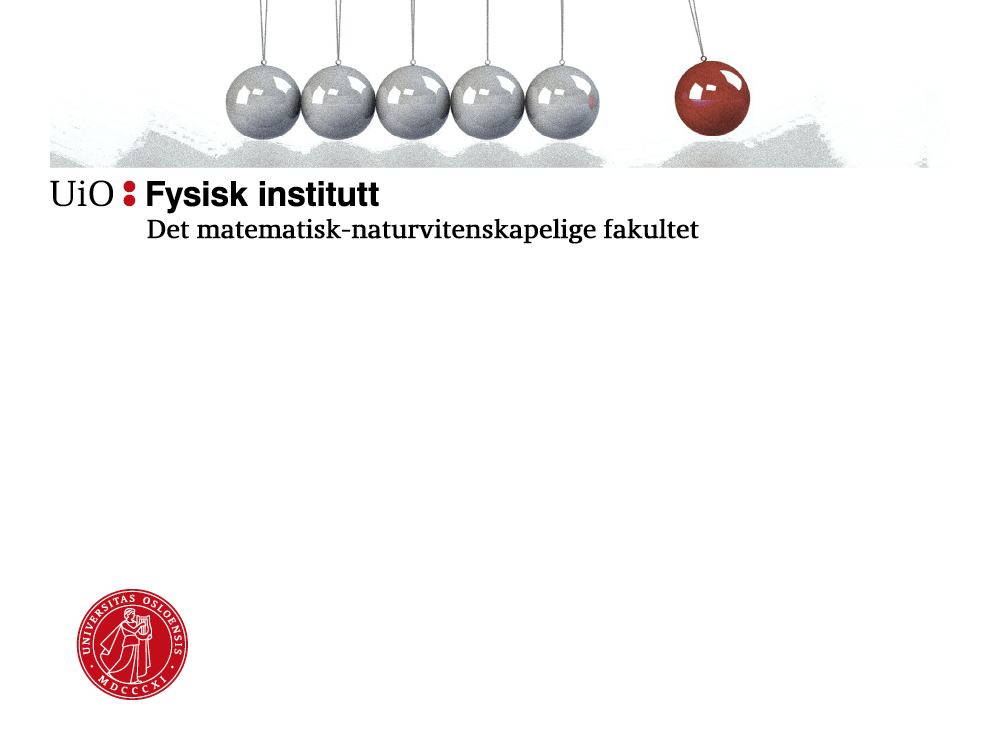 Evaluering av ph.d.-programmet

Presentasjon for Fakultetsstyret  

April 2021
Oppdraget
Mandat: «the primary task of the external evaluation panel is to evaluate the scientific quality of the PhD program in light of good practices and international standards for PhD training in the humanities».

Materiale: egenevalueringer instituttene, statistikk, spørreundersøkelse, «site visit»
Kvalitet handler både om input, programmets kvalitet og output.

Panelet besto av:
Professor Taran Mari Thune, TIK-senteret, SV
Professor/Instituttleder Regina Grafe, European University Institute, Firenze
Professor Leon Horsten, Universitetet i Konstanz
Dekan Julie Sommerlund, Roskilde Universitet.
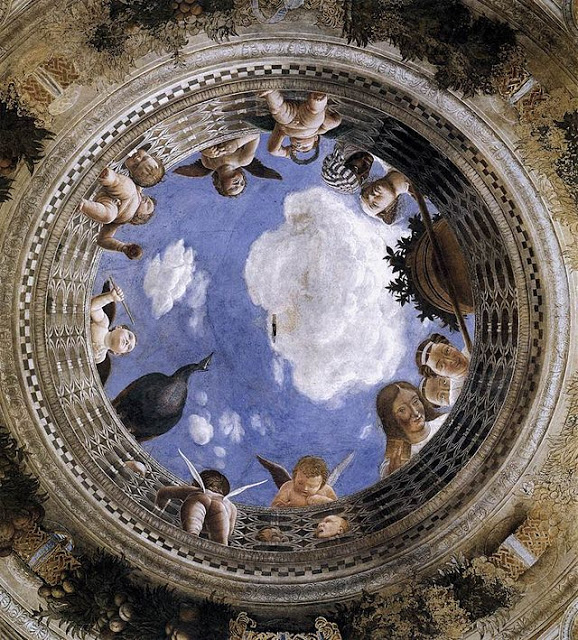 2
[Speaker Notes: Panelet avgrenset oppgaven til å evaluere i alle fall TRE ASPEKTER ved kvalitet: kvalitet i inputen til programmet (rekruttering og hvorvidt programmet er attraktivt), kvalitet i programmets tilbud og struktur og styring, og kvalitet i programmets resultater eller output.]
Konklusjon
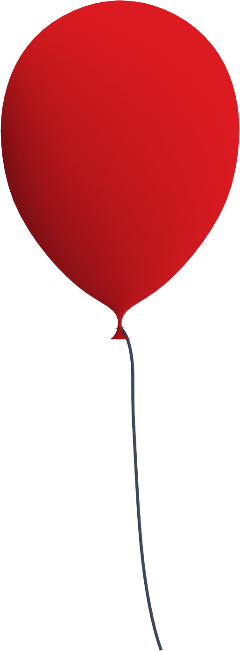 «The overall quality of the PhD program in the Faculty is unquestionably good»
Gylden mulighet
«In many ways the panel believes that the PhD program in Humanities at the University of Oslo has a unique opportunity to develop a leading PhD program in the Humanities …» (p.16)
Panelets anbefalinger 1
Heterogenitet og økt tverrfaglighet krever bedre koordinering:
Fakultetet bør identifisere hvilke områder vi kan utvide samarbeidet mellom instituttene 
Ph.d.-ledergruppa og ph.d.-utvalget koordinerer arbeidet

Rekruttering og internasjonalisering:
Unngå for snevre utlysninger
Bedre integrering av internasjonale kandidater

Sikre kvalitet i kurs, veiledning og oppfølging:
Bedre transparens og forutsigbarhet med ny kursplattform
Revisjon og utvidelse av felleskursene (bl.a. med tanke på forskerferdigheter) 
Veiledere bør inngå i et kollegialt nettverk
5
[Speaker Notes: Panelet delte sine anbefalinger inn i følgende fem hovedområder:
Program structure and coordination
Fakultetet har valgt en desentralisert modell, og i vår selvforståelse er det gode historiske og faglige grunner til det. Panelet mener svaret på heterogenitet i programmet ikke MÅ være desentralisering av all oppfølging. Det er mange områder vi kunne koordinert oss bedre uten at det blir et SENTRALISERT program. 
Områder vi kan utvide samarbeidet: administrasjon, ph.d.-kurs, opplæring og oppfølging av ph.d.-veiledere, oppfølging av internasjonale kandidater osv. Koordineringen og utviklingen av dette samarbeidet foreslås lagt til ph.d.-utvalget og ph.d.-ledernettverket.
Recruitment, attractiveness, and internationalization
Først og fremst ser panelet en utfordring i at for snevre utlysninger fører til få søkere. Dette er en utfordring for kvaliteten i input – her er vel allerede viljen til styring ganske sterk. 
Panelet ser på det økende antallet internasjonale kandidater som et kvalitetstegn OG som et tegn på at programmet er attraktivt. Men fakultetet trenger å innføre bedre rutiner for å integrere internasjonale kandidater, rutinene må gjelde for alle institutter. 
Internasjonale/nasjonale kandidater og utenlandsopphold. 
Program and process quality - courses, supervision, and administrative follow-up
Kurs på instituttene:
Fakultetet bør opprette en kursplatform som tillater bedre informasjon og samarbeid på tvers av instituttgrensene. En ideell platform kommuniserer også kurs ved andre norske universiteter og i utlandet. 
Instituttene bør bli enige om en siste frist for når kurs skal offentliggjøres. Fakultetets program er etter panelets vurdering ikke så stort at det bør tillate så stor variasjon i hvordan programmet utøves på instituttene. Det bør etterstrebe en mer uniform praksis (FOR EKSEMPEL ECTS), noe som igjen kan føre til at det blir enklere å samarbeide mellom instituttene.
Felleskursene på fakultetet:
Introduksjonskurset kan med fordel utgjøre en større del av opplæringsdelen, deles opp, gir trening i genersike ferdigheter (men ikke uttømmende) og tilbys modulvis i løpet av graden. Teori og etikkurset, ENTEN FOR LITE ELLER FOR STORT, panelet falt ned på å foreslå at det gis større plass, og at formatet endres slik at de i større grad er knyttet til kandidatenes arbeid.
Veiledning:
Anbefaler obligatorisk kurs KUN for nye veiledere. Men alle veiledere bør inngå i et nettverk med andre, organisert på instituttene (eventuelt i felleskap mellom noen institutter). Medveileder oppfordres til, men de var litt delt om dette burde bli felles policy eller ikke.]
Panelets anbefalinger 2
Programmets kvalitet og læringsutbytte
Fakultetet har behov for bedre og systematisk datainnsamling for å måle kvalitet
Fakultetet bør sikre best mulig utnyttelse av gjennomføringsstipendet


Kvalitet er et faglig anliggende
Panelet peker på at kvalitetssikring i noen grad anses som et administrativt spørsmål/oppgave
Med felles standarder og et felles språk for kvalitet kan fakultetet kollektivt reflektere over kvaliteten i programmet – og ta grep for å sikre denne.
6
[Speaker Notes: Quality of output – completion, scientific output, and skills
Panelet roser fakultetets praksis med å la kandidatene møte eksterne eksperter jevnlig for å sikre kvalitet i programmet. Denne praksisen bør vi videreføre, og gjerne gjøre likere mellom instituttene. De er mer usikre på om fakultetet har gode nok rutiner for å samle data om kvaliteten i programmet. De inviterer fakultetet til å vurdere om det systematisk bør samle og evaluere informasjon om:
Antall søkere til ph.d.-stillinger
Hvor ferdige kandidater jobber etter endt grad
Hvor tilfreds kandidatene er med programmet (burde kunne innarbeides i årsrapporteringen)
Antall og kvalitet på publikasjoner som er basert på ph.d.-avhandlinger. 

Listen er ikke ment å være uttømmende. Det viktigste tipset fra penelet er at fakultetet begynner å samle og sammenlikne data om kvalitet.
Gjennomføringsstipendperioden bør utnyttes bedre til å sikre at kandidatene får utvikle de generiske ferdighetene den enkelte har behov for. Ut over dette bør også programeierne og utøverne av programmet betrakte hele programmet som en arena av læringssituasjoner for å lære overførbare ferdigheter – disse kan ikke løses med noen enkle kurs.
Quality assurance and enhancement – further work 
Til slutt peker panelet på at kvalitetssikring av programmet i noen grad anses som en administrativ oppgave. Det er viktig at fakultetets programeiere og –ansvarlige tilegner seg og blir enige om et språk for vitenskapelig kvalitet i ph.d.-programmet. Et felles språk og felles standarder for hva høy kvalitet er et nødvendig grunnlag for en felles refleksjon om kvalitet og hvilke tiltak man skal sette inn for å sikre den. Den kontinuerlige diskusjonen om kvalitet bør bygge på systematisk datainnsamling.


Mer om gjennomføringsperioden side 10.
Felleskursene se side 5.]
Veien videre
PhD utvalget førende
Opplæringsdelen: koordinering og arbeidsdeling
Veiledning
Gjennomføringsstipendet
Datagrunnlag
Diskusjon i PhD-ledernettverket, forskningsledergruppen, instituttledermøtet
Oppfølgingsplan FS (vedtak H2021)